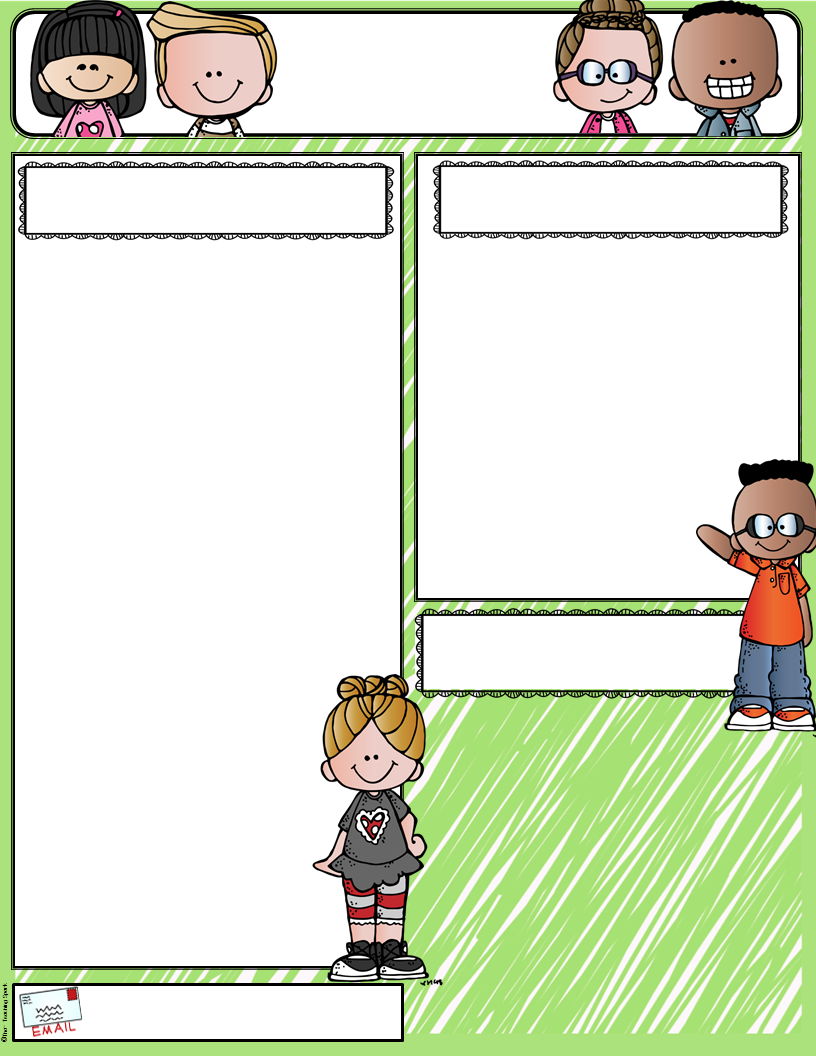 Dr. Alvarado’s ELAR Newsletter
January 14-18, 2019
Special Announcements
This Week’s Skills
*Thursday, Jan. 17th will be our awards assembly – 2 pm.  

*Friday, Jan. 18th dismissal at 2:45 pm.
Reading: We will be reading and discussing biographies. Read each night for 10 minutes and write on the January reading log.  
 
Writing: We will be learning about opinion writing.

Phonics: We will be learning about trigraphs, the g/j sound, and ch/tch.

Handwriting: We will continue to practice our handwriting skills 
with a focus on letter size.
.
Reading Log
Make sure you are writing your nightly readings on your January reading log.
talvarado@grafordisd.net